Access Certification
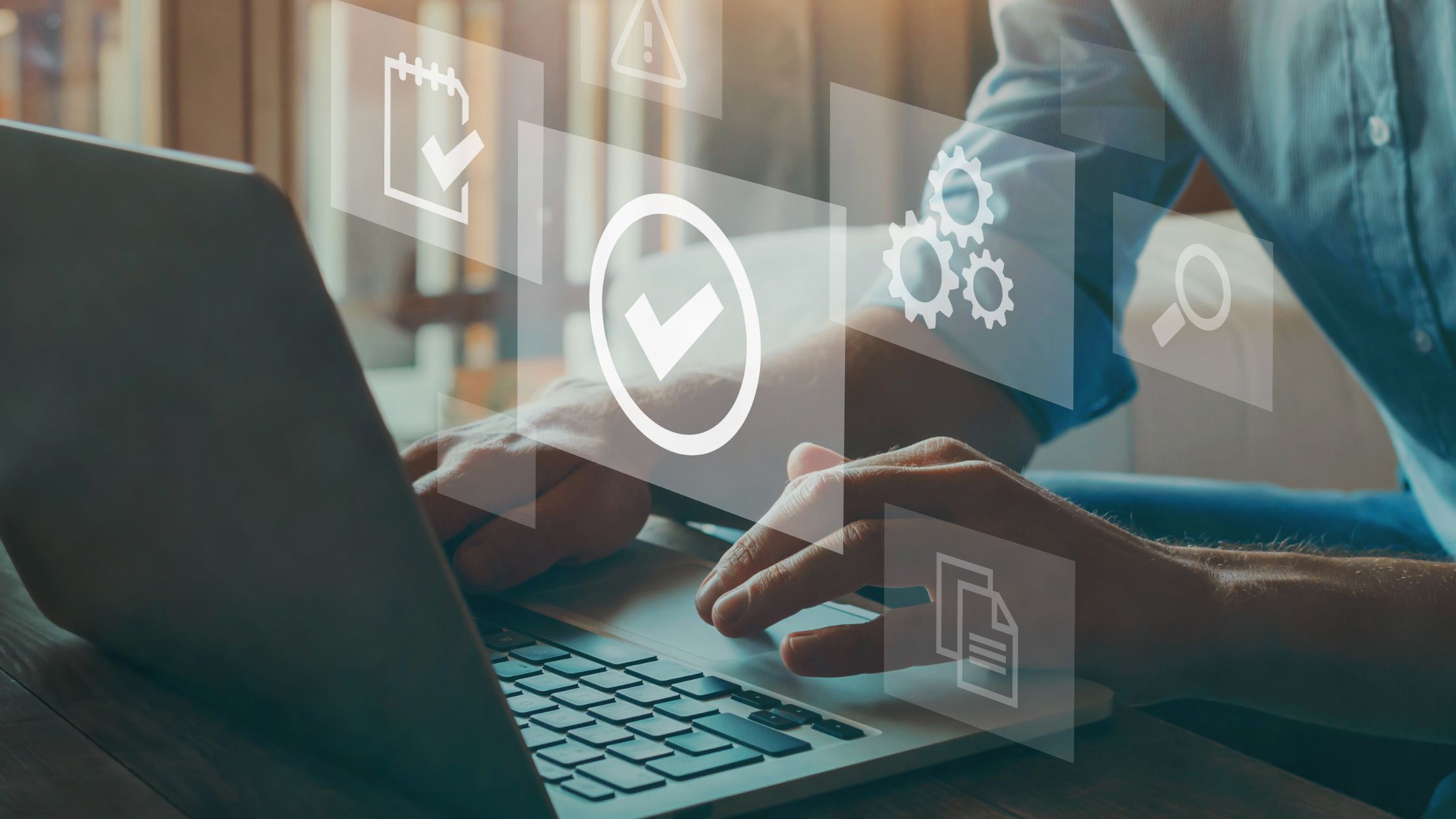 Enhance security with access certification. Our platform streamlines user access reviews ensuring only authorized individuals have the necessary permissions.
Access Governance
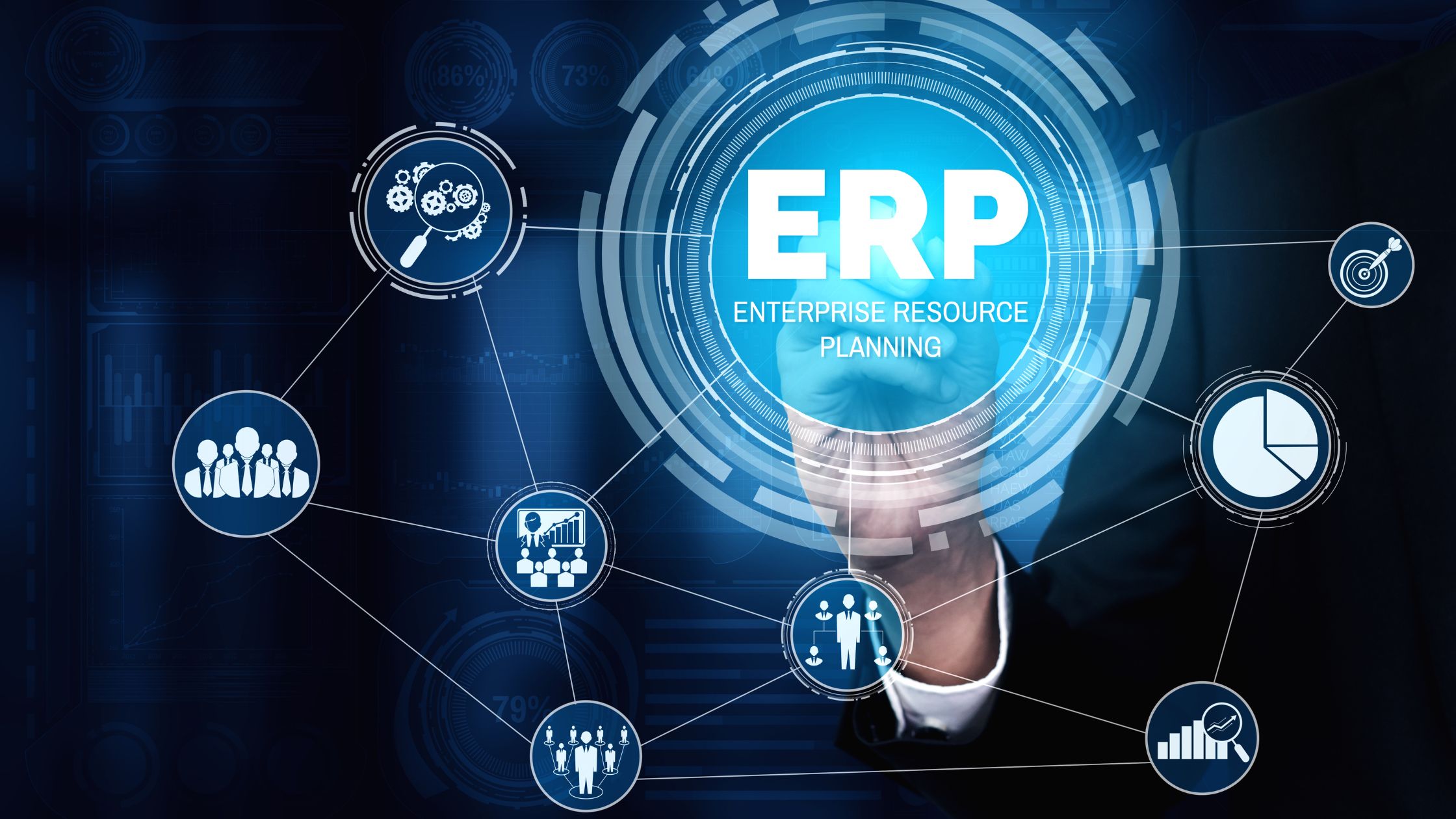 Ensure compliance and security with access governance, allowing your organization to manage user access and permissions effectively, minimizing security risks.
Identity Governance
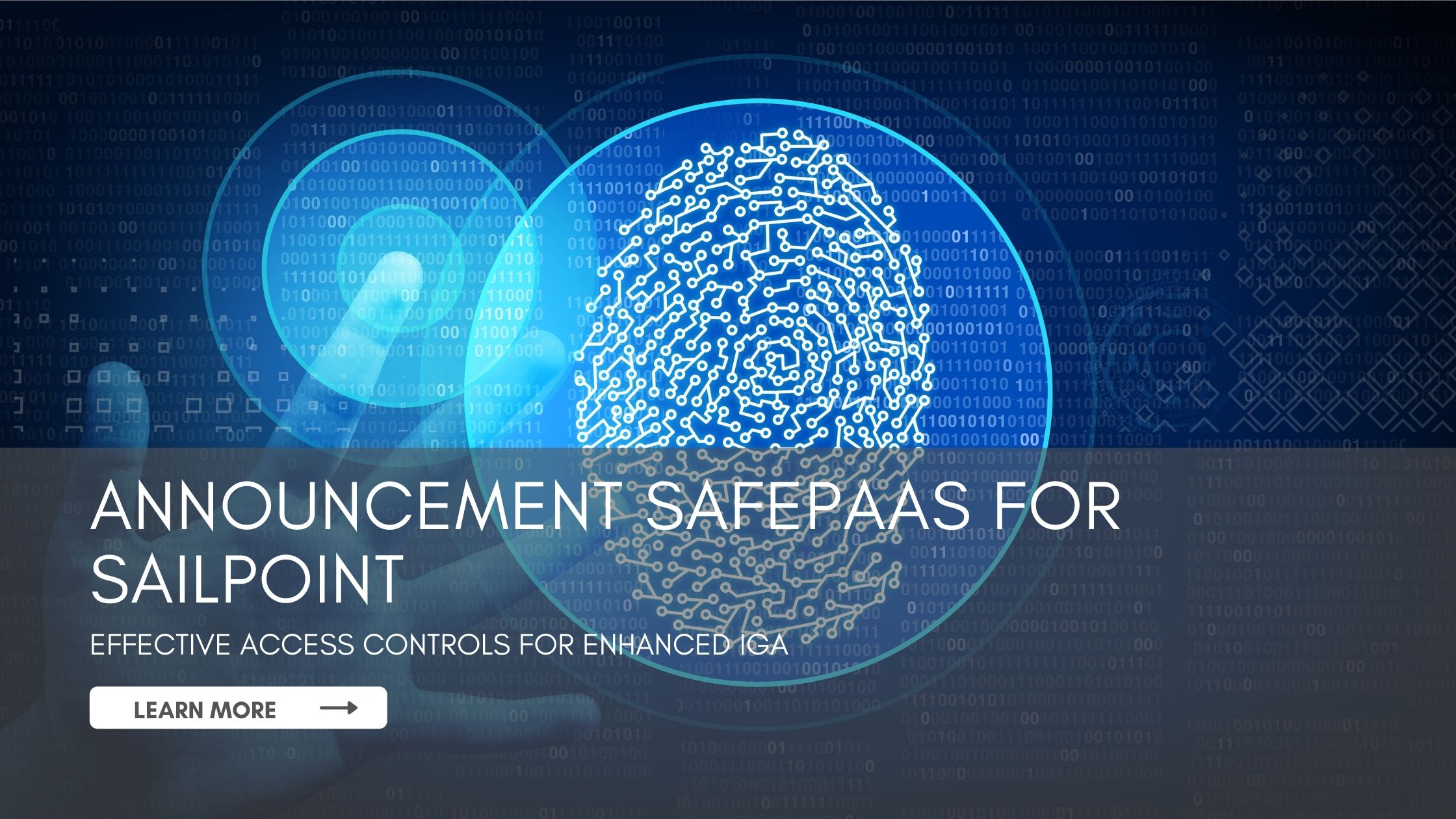 Secure your systems with advanced identity governance. We offer tools to manage user identities and access controls, maintaining strict oversight & compliance.
CONNECT
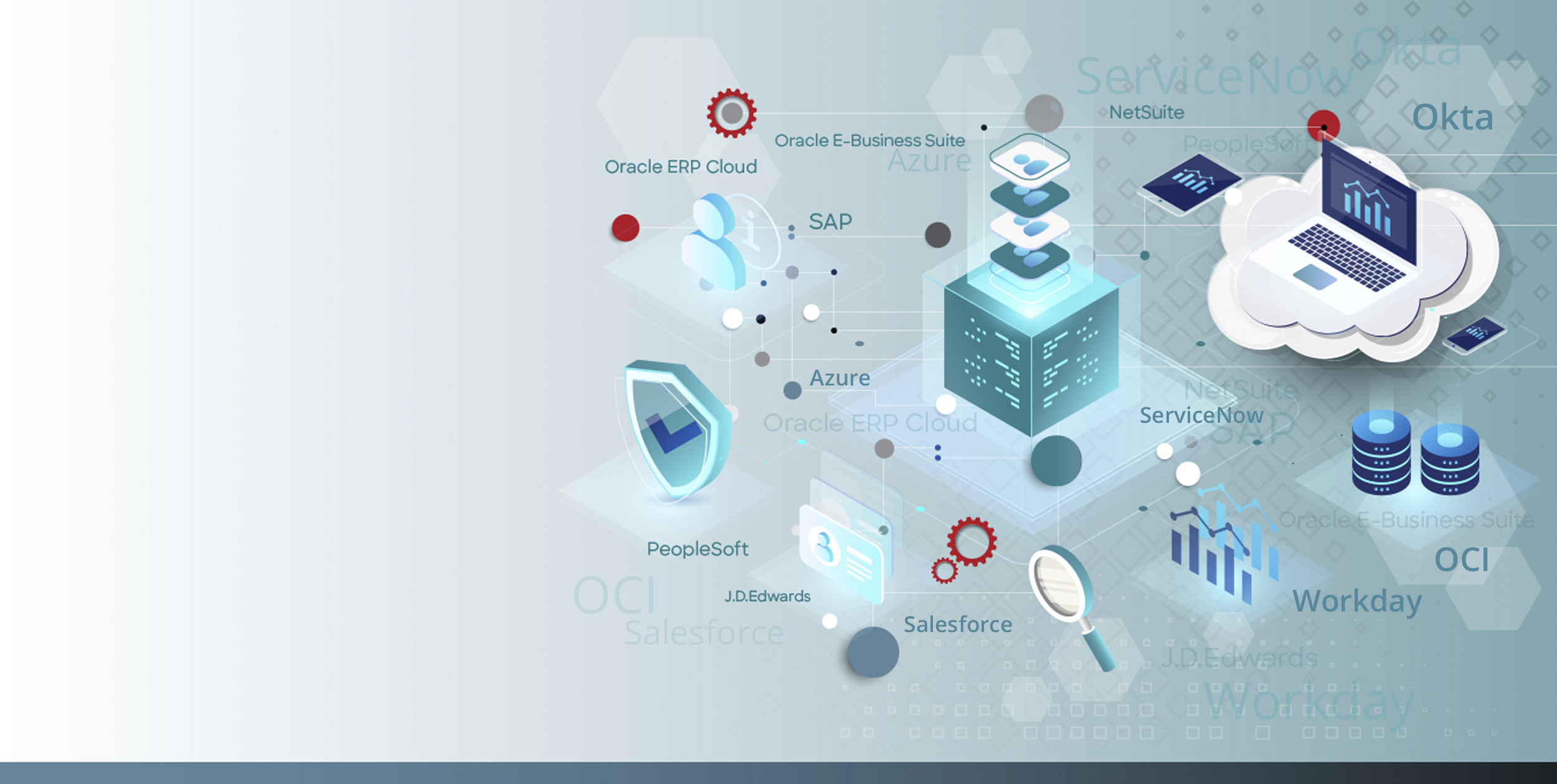 With Us
We can provide policy-based access control and risk aware access management, which is required to mitigate risk and provide value to the business. Contact us!
https://www.safepaas.com/
3300 Dallas Parkway, Suite 200, Plano, Texas 75093, USA
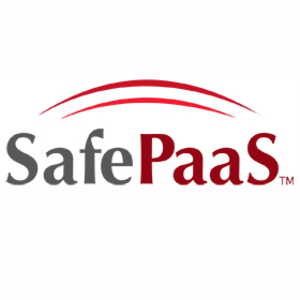 bizdev@safepaas.com
510-270-2460